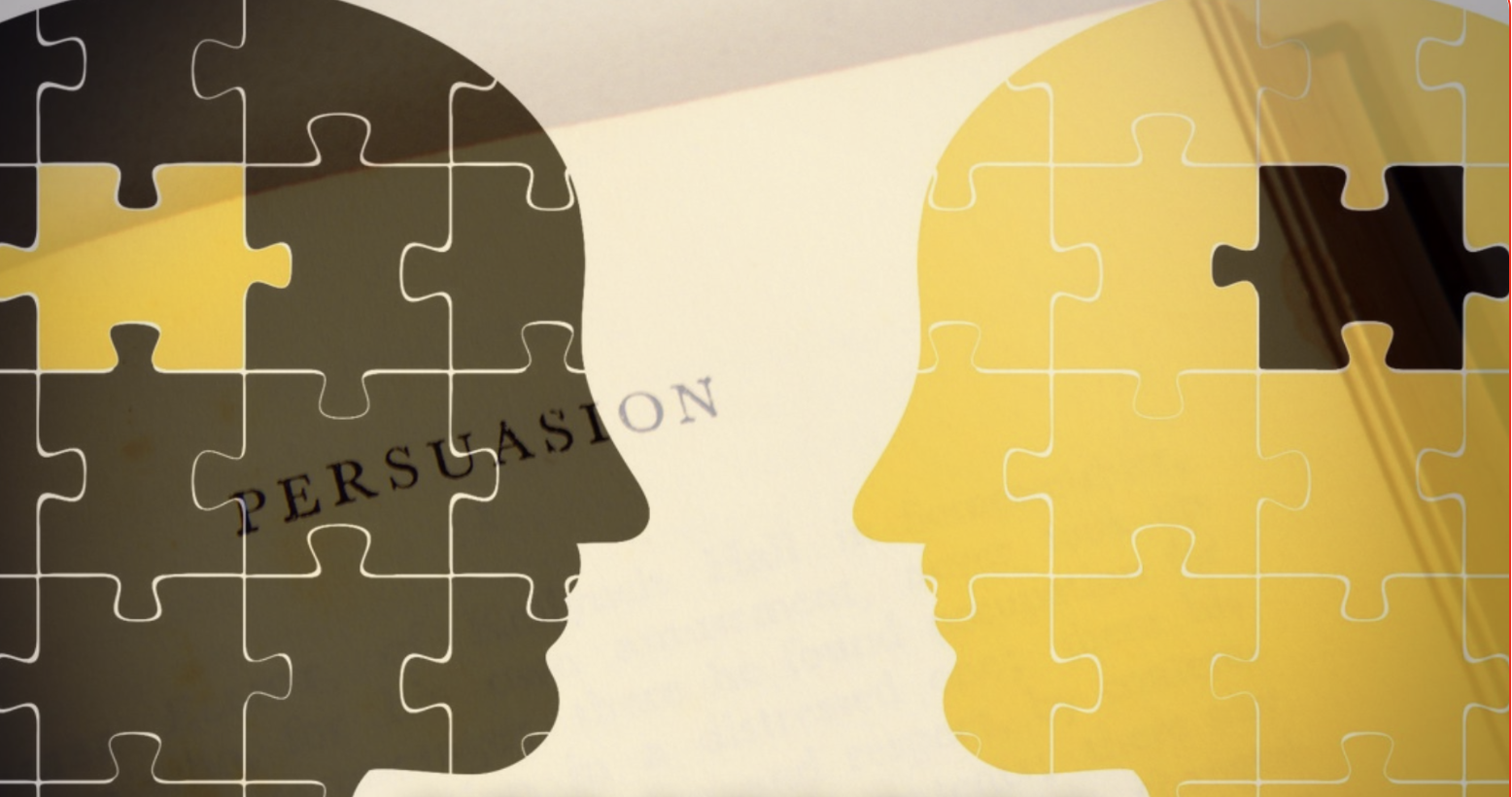 Attitude change and persuasion
POLb1013
14 October 2024
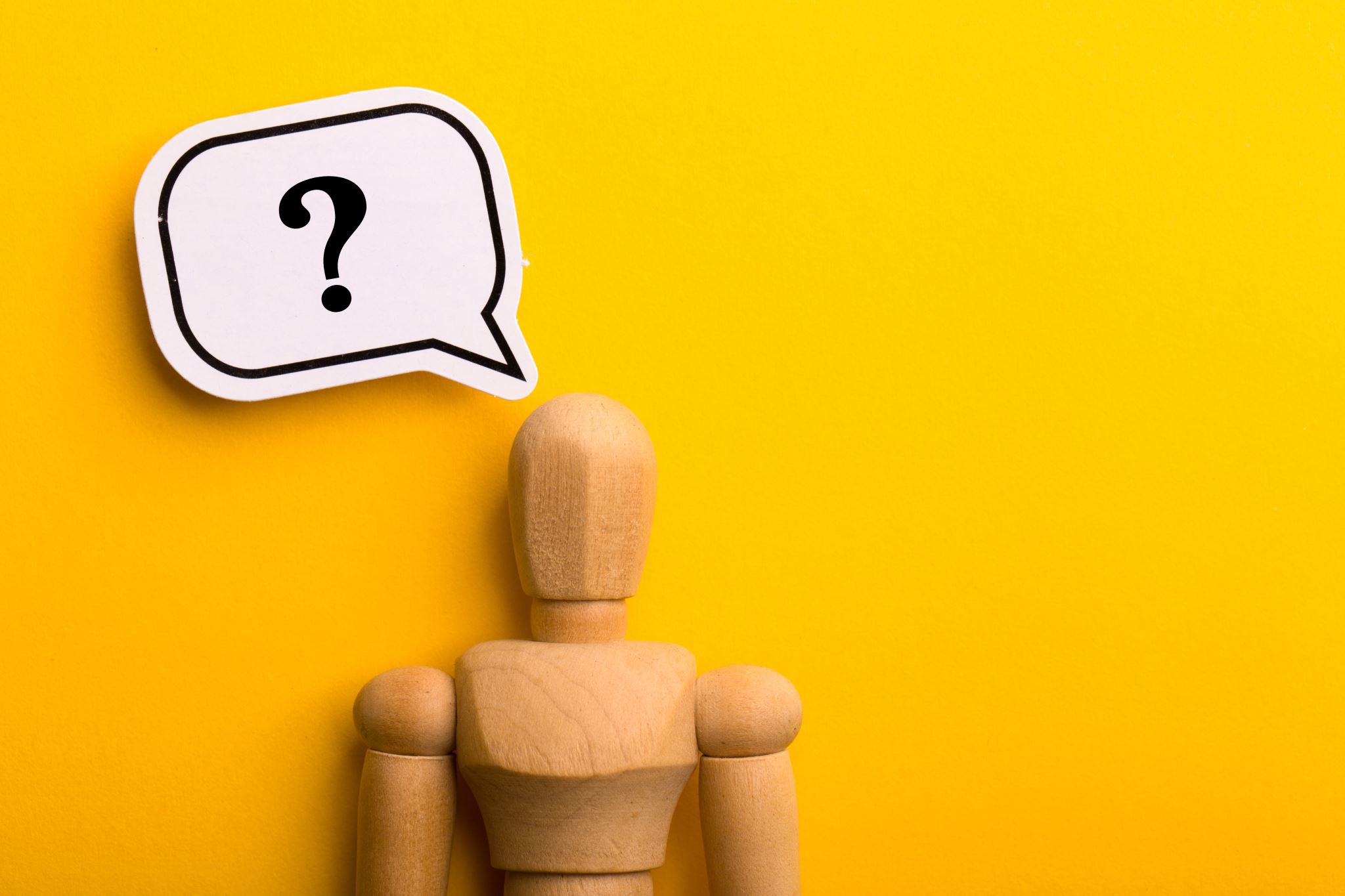 Have you ever changed your mind on politics?
What caused it?
Converse‘s Black and White Model
Either stable attitudes (no change)
Or non-attitudes
Gray are too small to be considered



But can people meaningfully change their minds?
There actually is the grey area
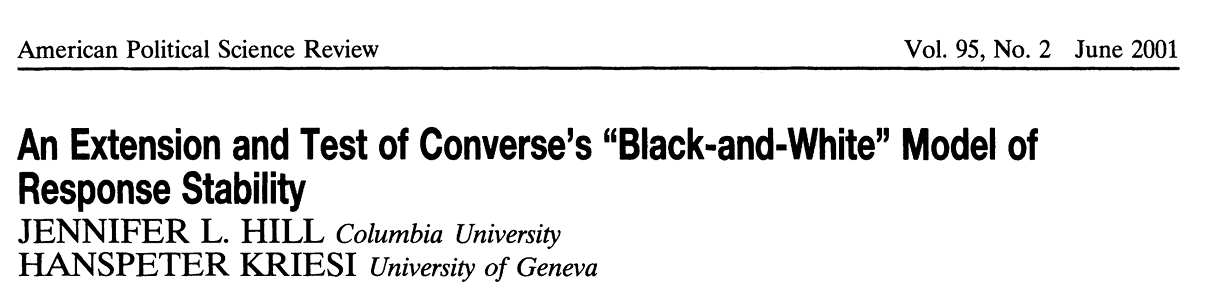 Use of panel data
Example from Switzerland
Issue: air pollution 

Opinion holders:  37-58%
Durable changers: 2-8%
Vacillating changers: 39-58%
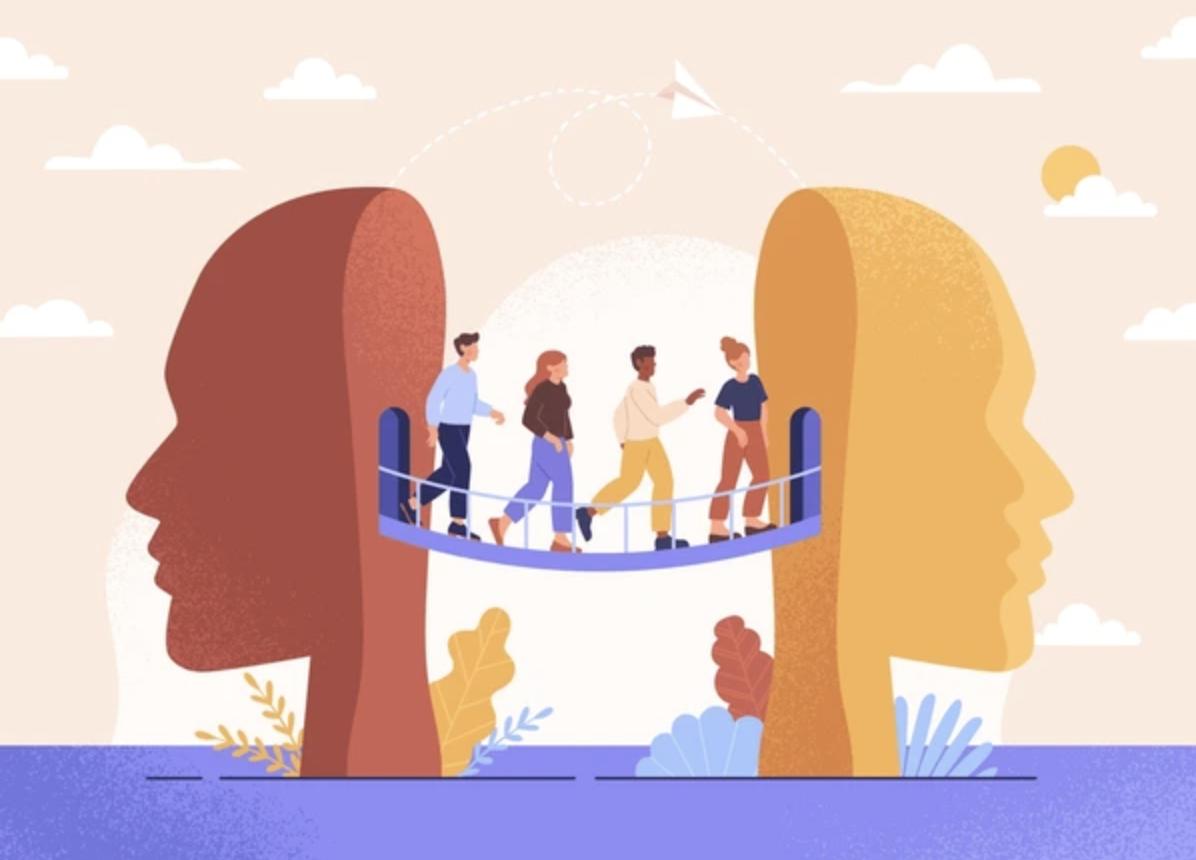 Why do people change opinions?
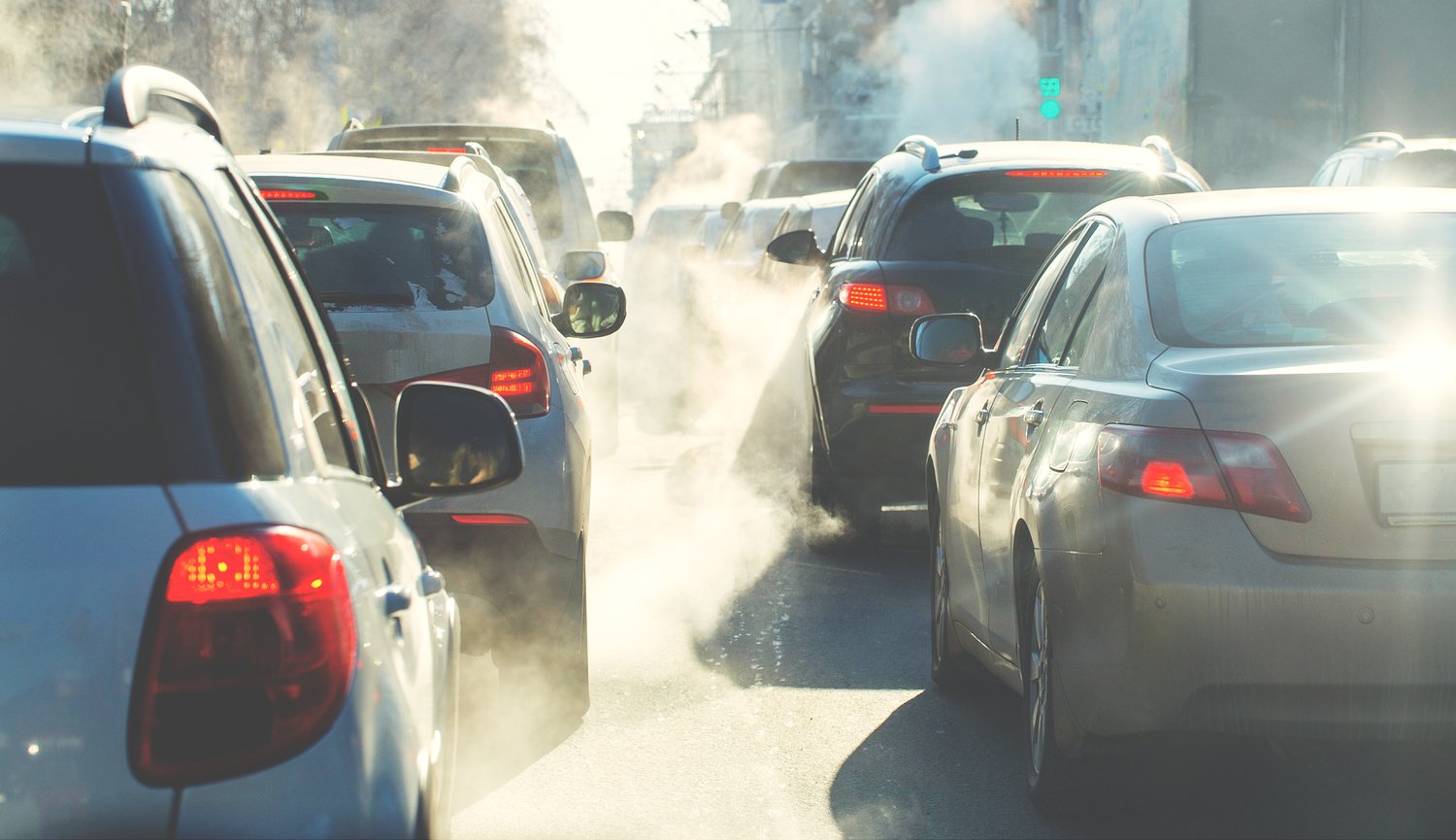 Learning new facts
New information from environment
Update of existing opinions
Rational process
Bayes’ Rule
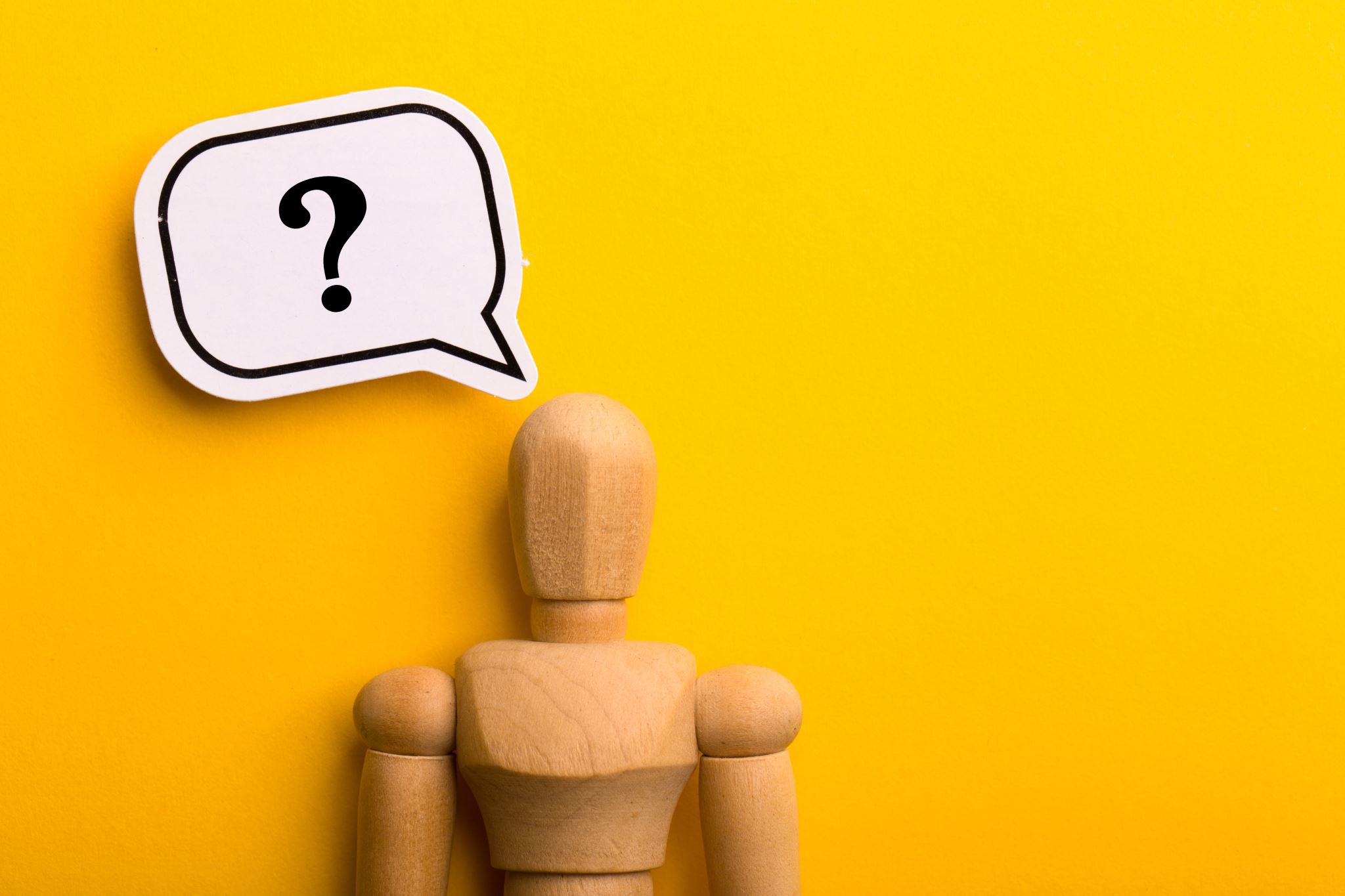 Is this how you update your preferences?
How accurate the model is when you encounter something which is not congruent with your attitudes?
What processes bias attitude change?
Cognitive dissonance: Leon Festinger (1957)
How people process information contradictory to their beliefs?
Events after the midnight of 21 December 1954
Mental discomfort when two or more beliefs are contradictory
Drive to hold attitudes (and behavior) in harmony
Beliefs resistant to change 

Motivated reasoning: Kunda (1991)
Accuracy goals
Directional goals
Hot cognition
Role of affect in political reasoning 
Redlawsk 2002:
People take longer time to process negative information about their preferred candidate
They strengthen their support for the candidate despite the negative information
Motivated reasoning
Taber and Lodge  2006, 2013
Hot cognition
Affect primacy and Affect transfer
Motivated reasoning:
Disconfirmation bias
Confirmation bias
Selective exposure	
Polarization by incongruent information
Sophistication paradox
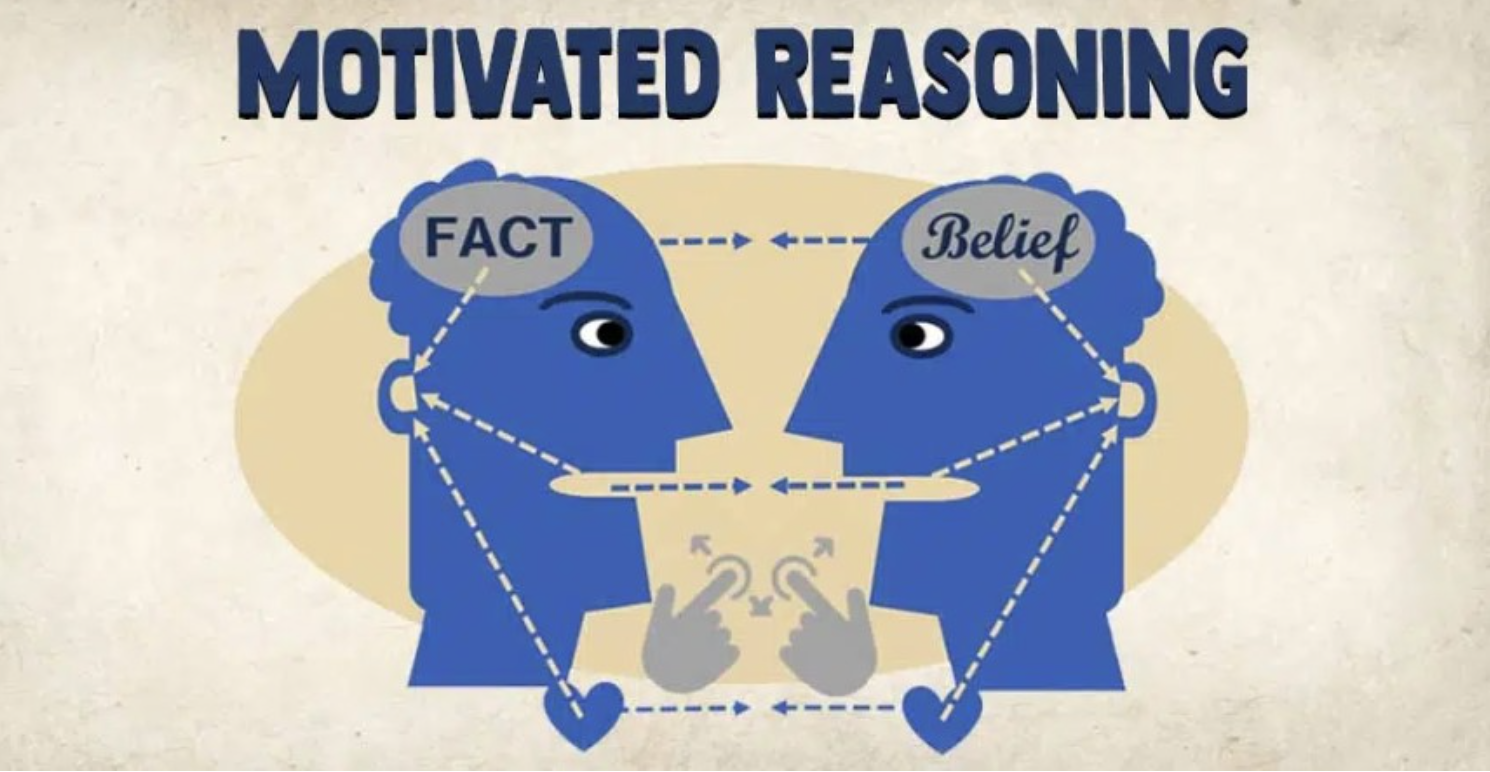 Examples of motivated reasoning?
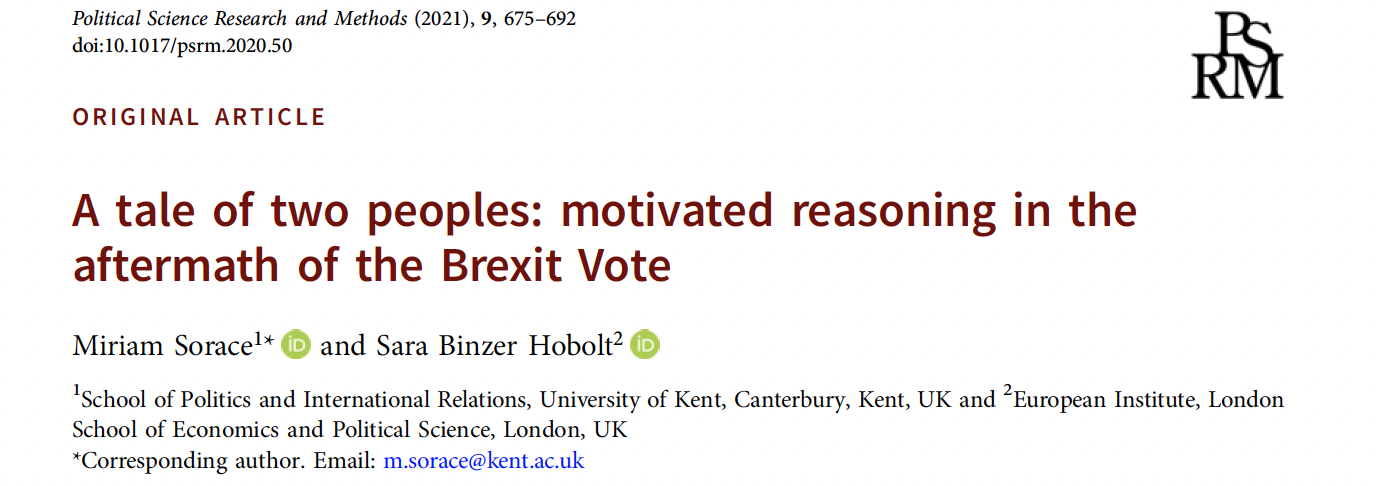 Perception of economy
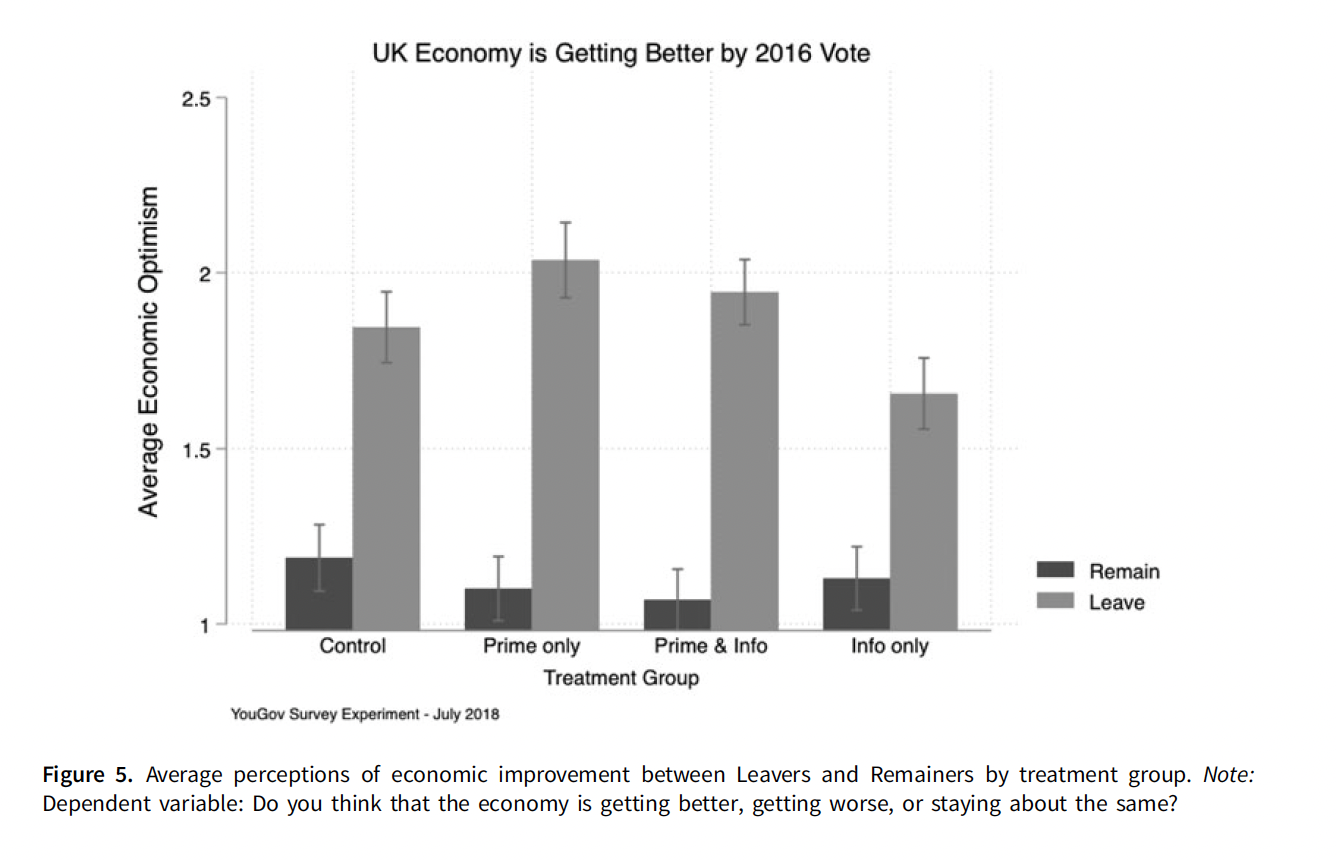 How is change possible?
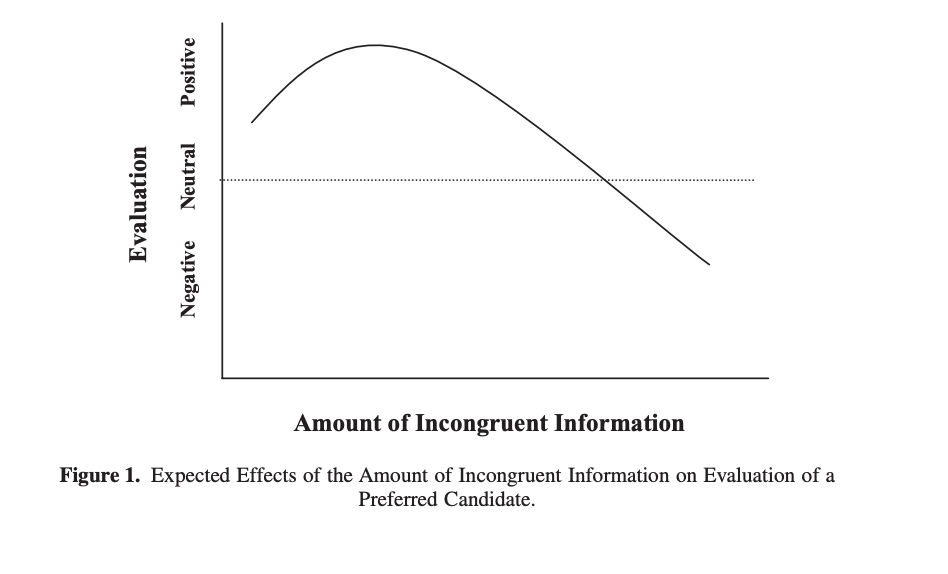 Weak attitudes
Unsophisticated citizens (new issues, not contested issues, difficult issues)

Affective tipping point! (Redlawsk, Civettini, Emmerson 2010)
Accuracy motivation (Bolsen, Druckman, Cook 2014)
Emphasizing open-mindedness
Accuracy motivation (Bolsen, Druckman, Cook 2014)
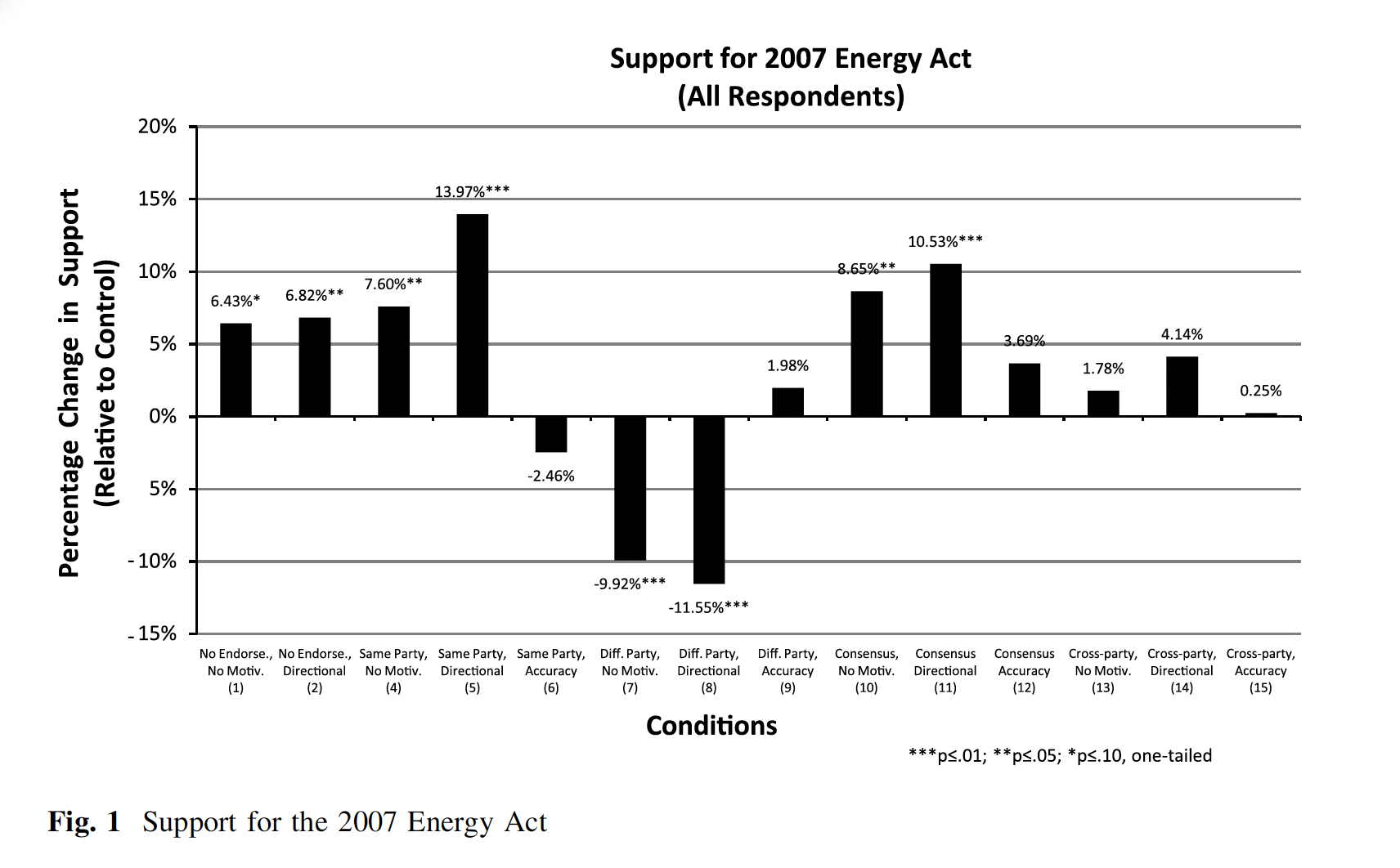 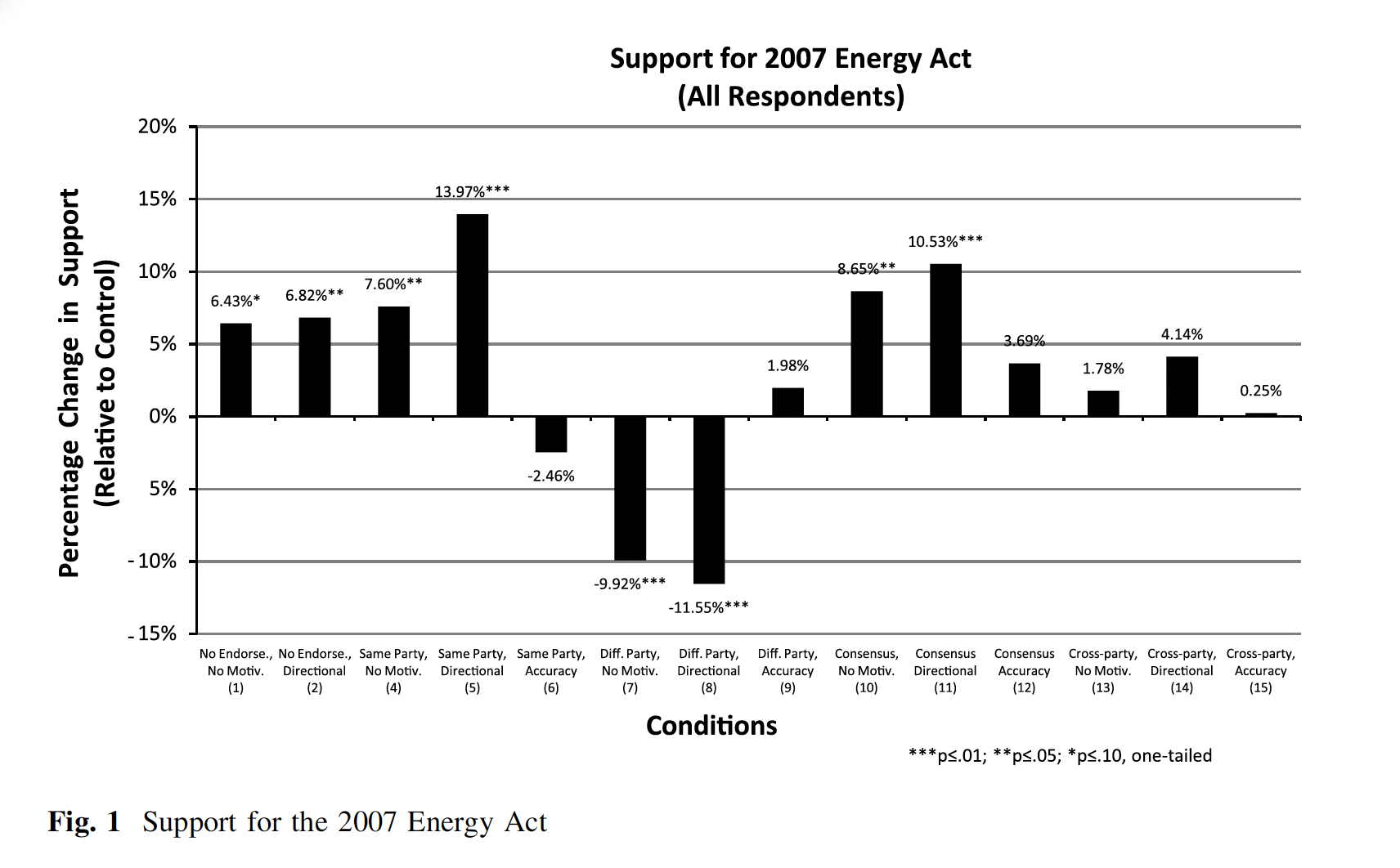 Persuasion in politics
Change of attitudes as a result of targeted messages
Political messages, campaigns, media, day to day conversations, science communication

“A successful intentional effort at influencing another’s mental state through communication in a circumstance in which the persuade has some measure of freedom” (O‘Keefe 2016)

Large body of research, little systematization
Druckman‘s Generalizing Persuasion Framework